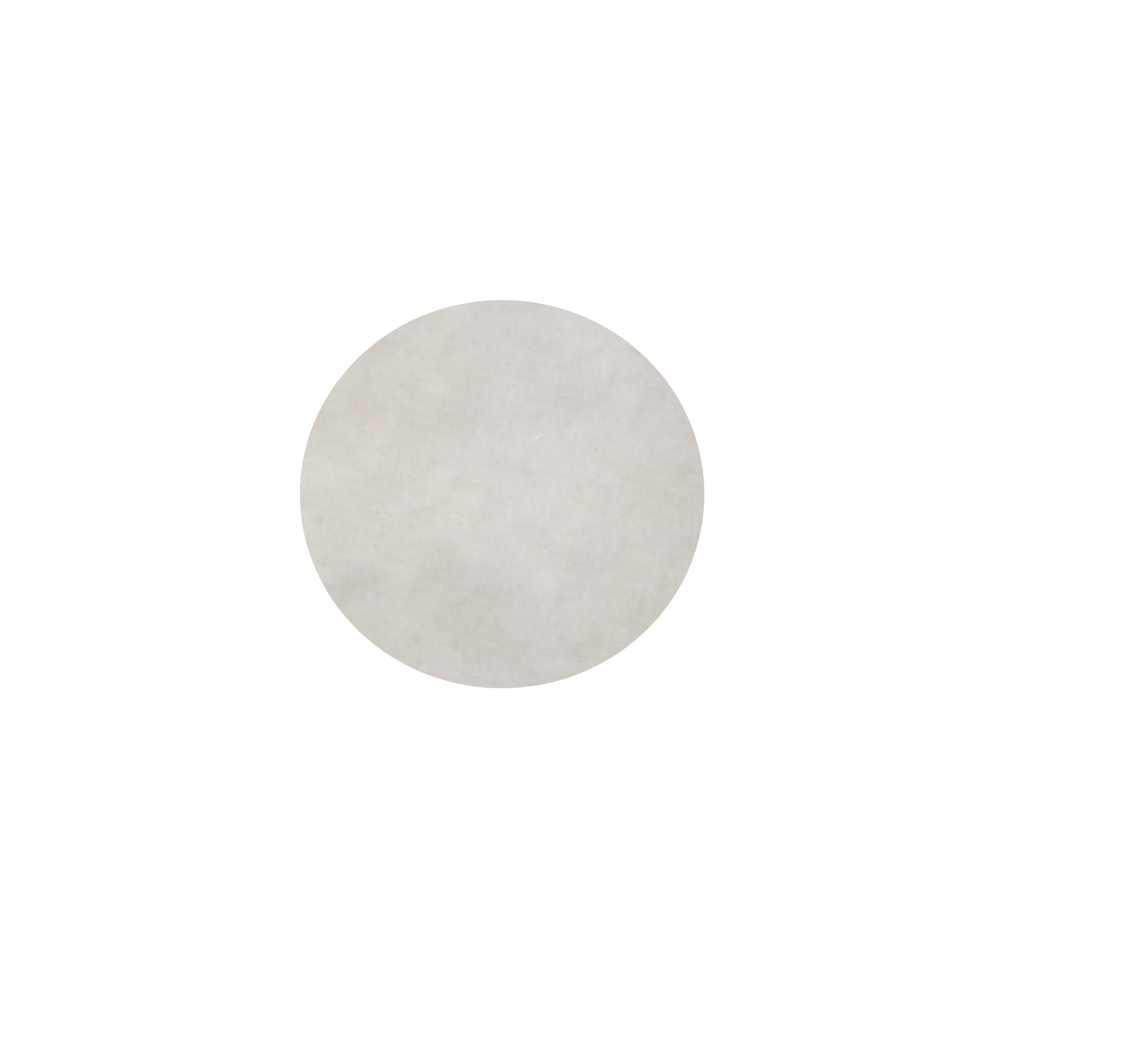 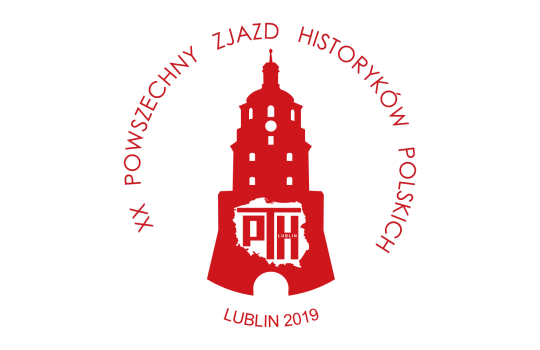 20 WRZEŚNIA 2019 R. 
SEKCJA 2. 
HISTORIA ŚREDNIOWIECZNA
Tomasz Jurek
Od średniowiecznego dokumentu do tekstu elektronicznegoO pożytkach z dyplomatyki
Metoda dyplomatyczna: 
początki krytyki, 
Papebroch i Mabillon, 
Gatterer, 
Theodor Sickel, 
Julius Ficekr, 
Harry Bresslau
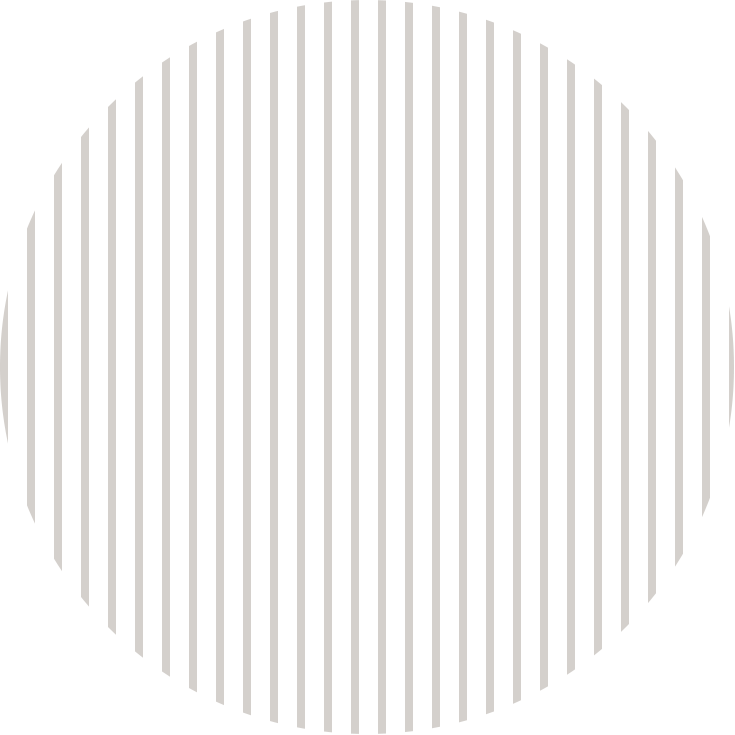 Diplomatik 
i 
Urkundenlehre
 
Dyplomatyka i nauka o dokumencie
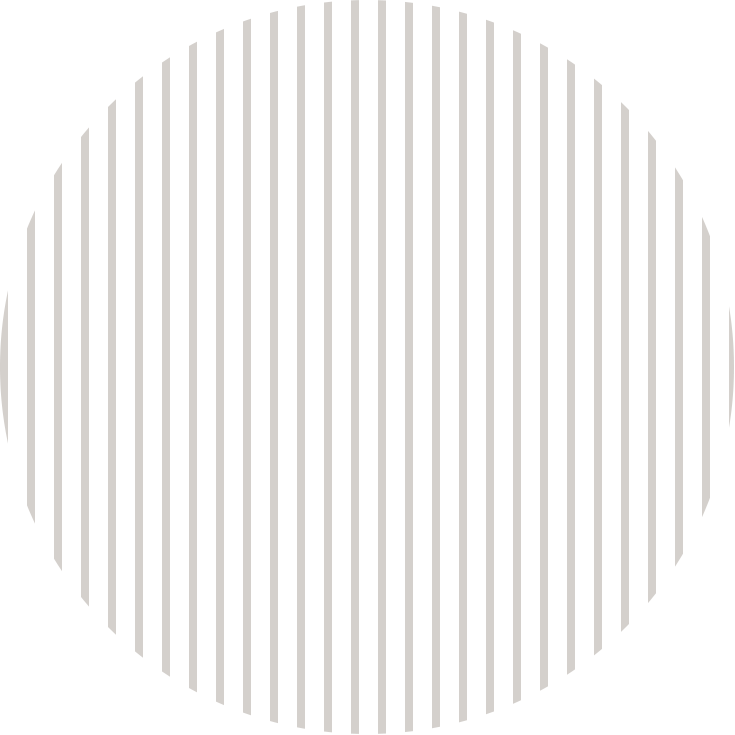 Nowe trendy:
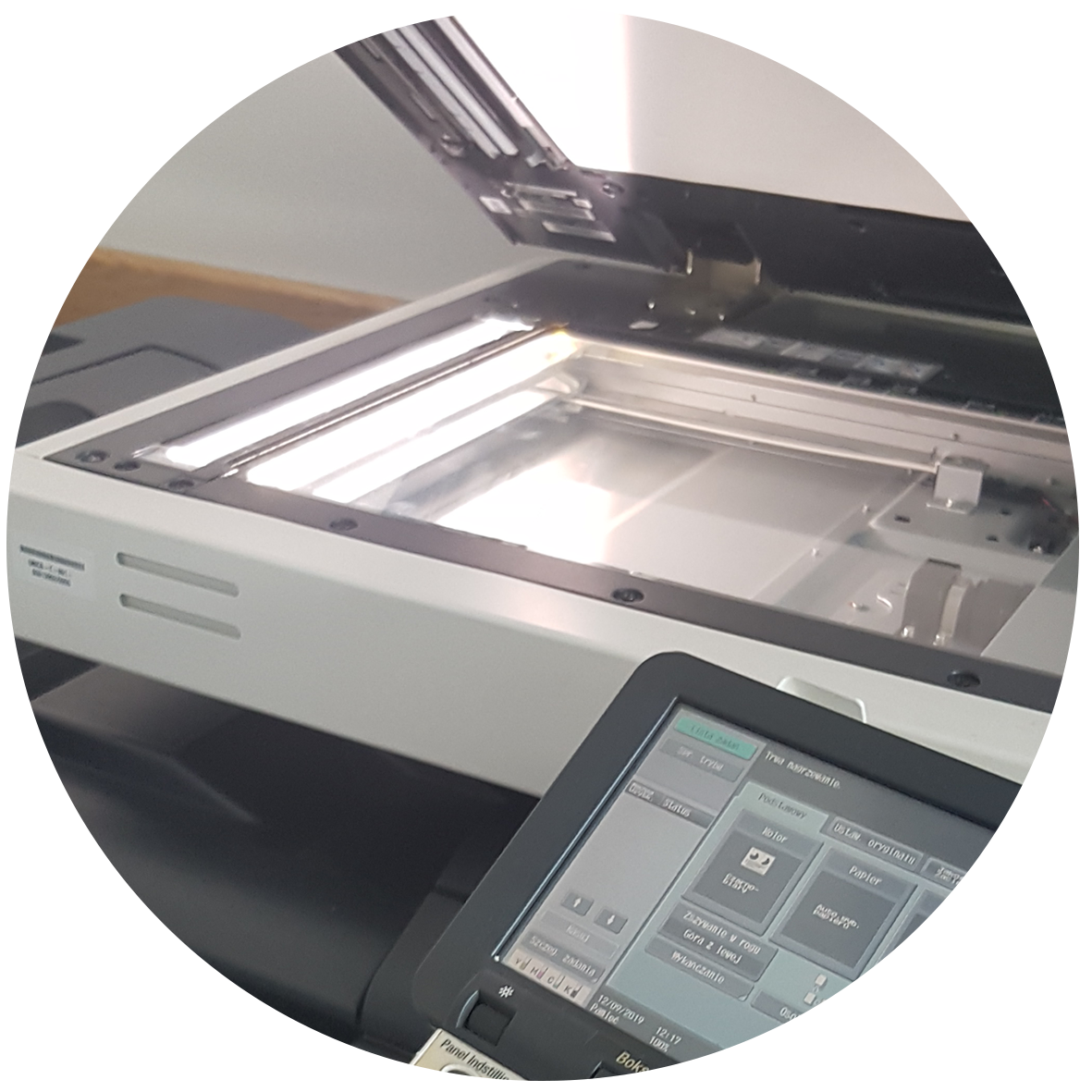 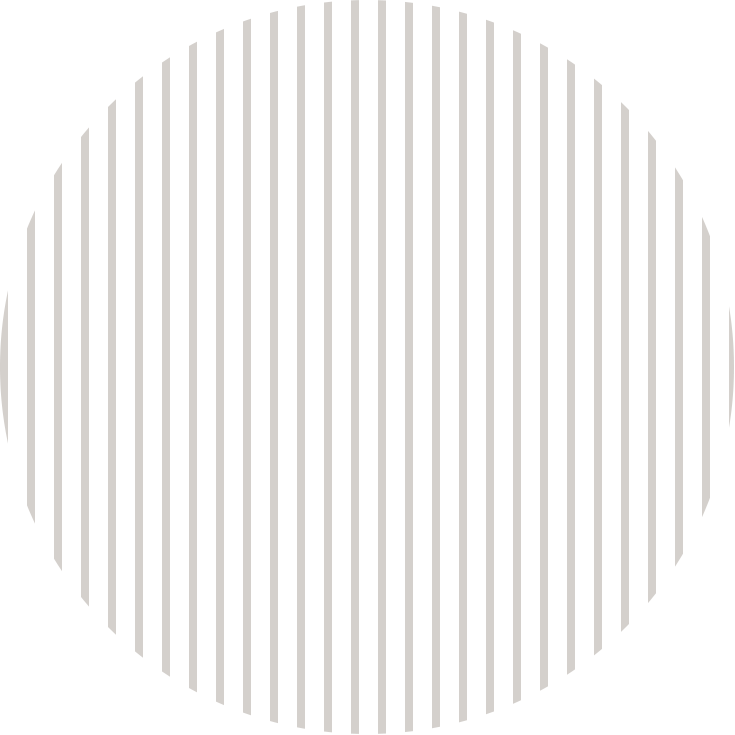 Duch Sickla i duch Fickera:
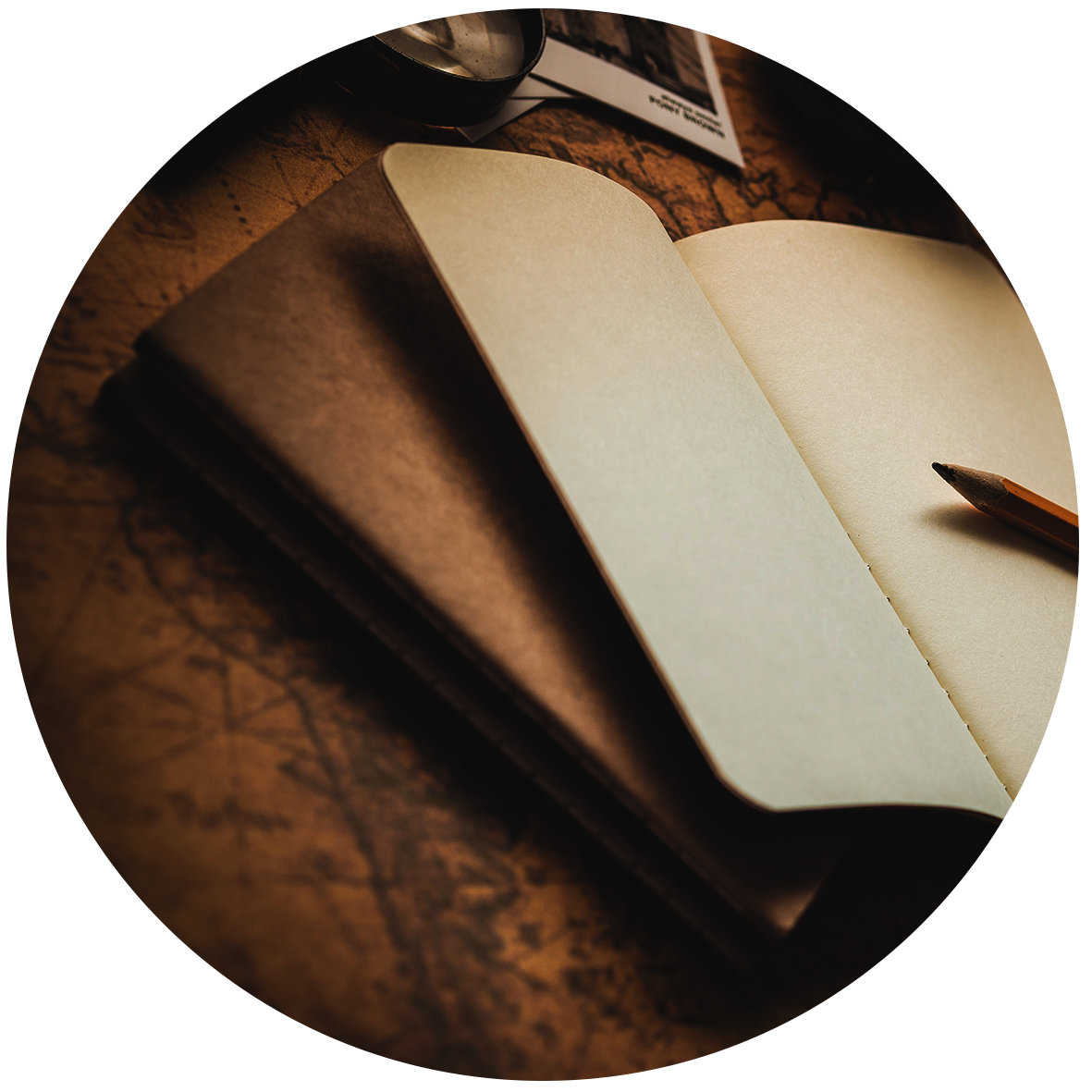 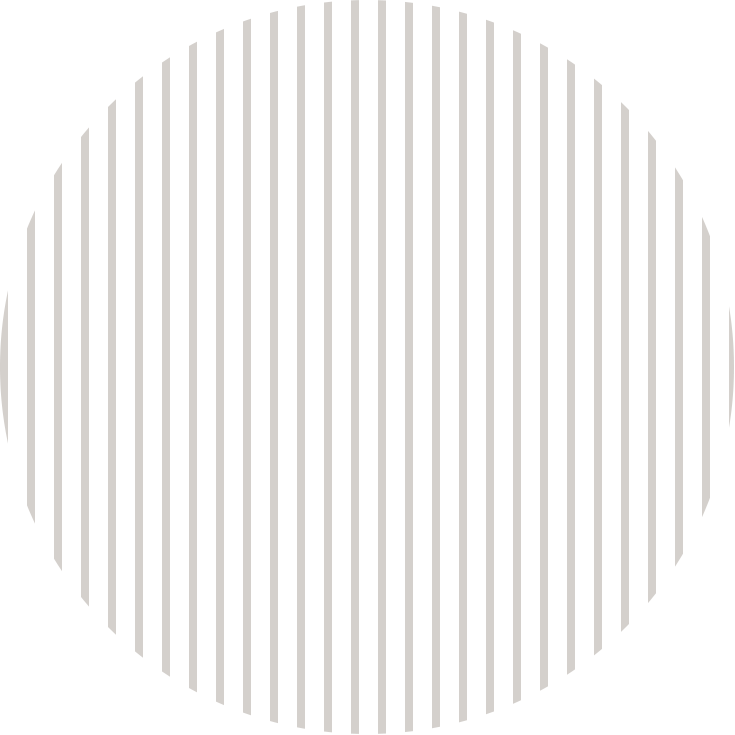 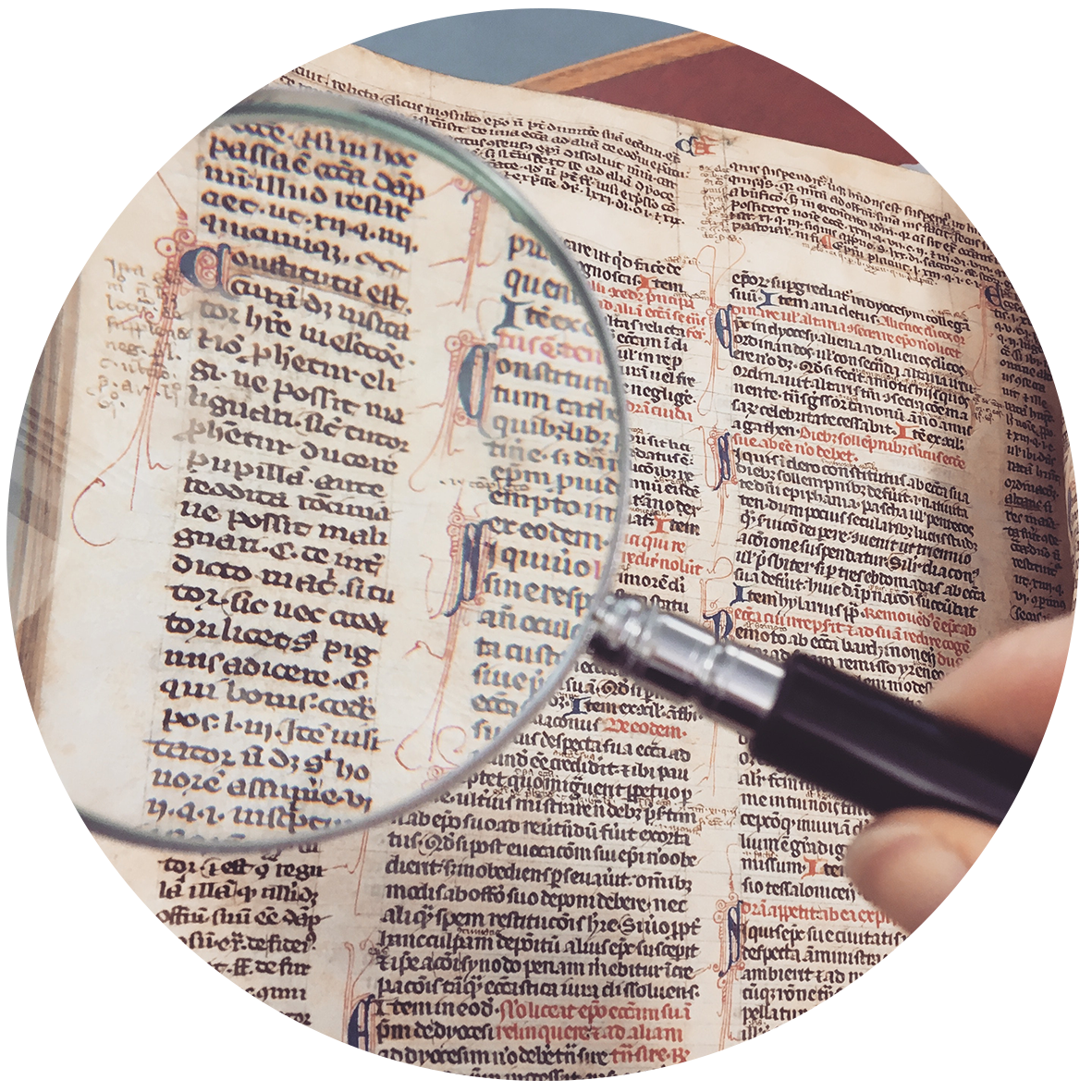 Badanie 
dokumentu:
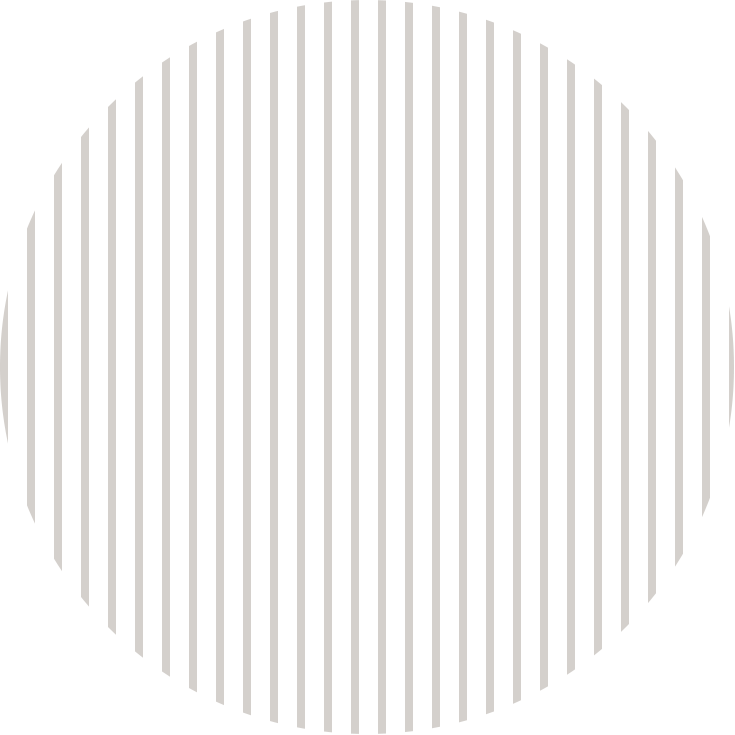 Uniwersalny charakter dyplomatyki jako metody źródłoznawczej analizy dokumentów:
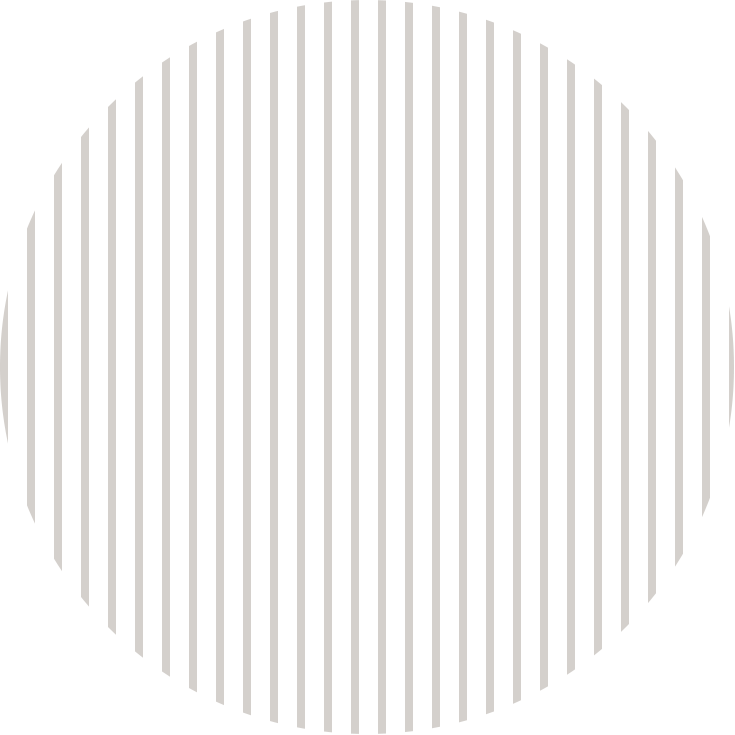 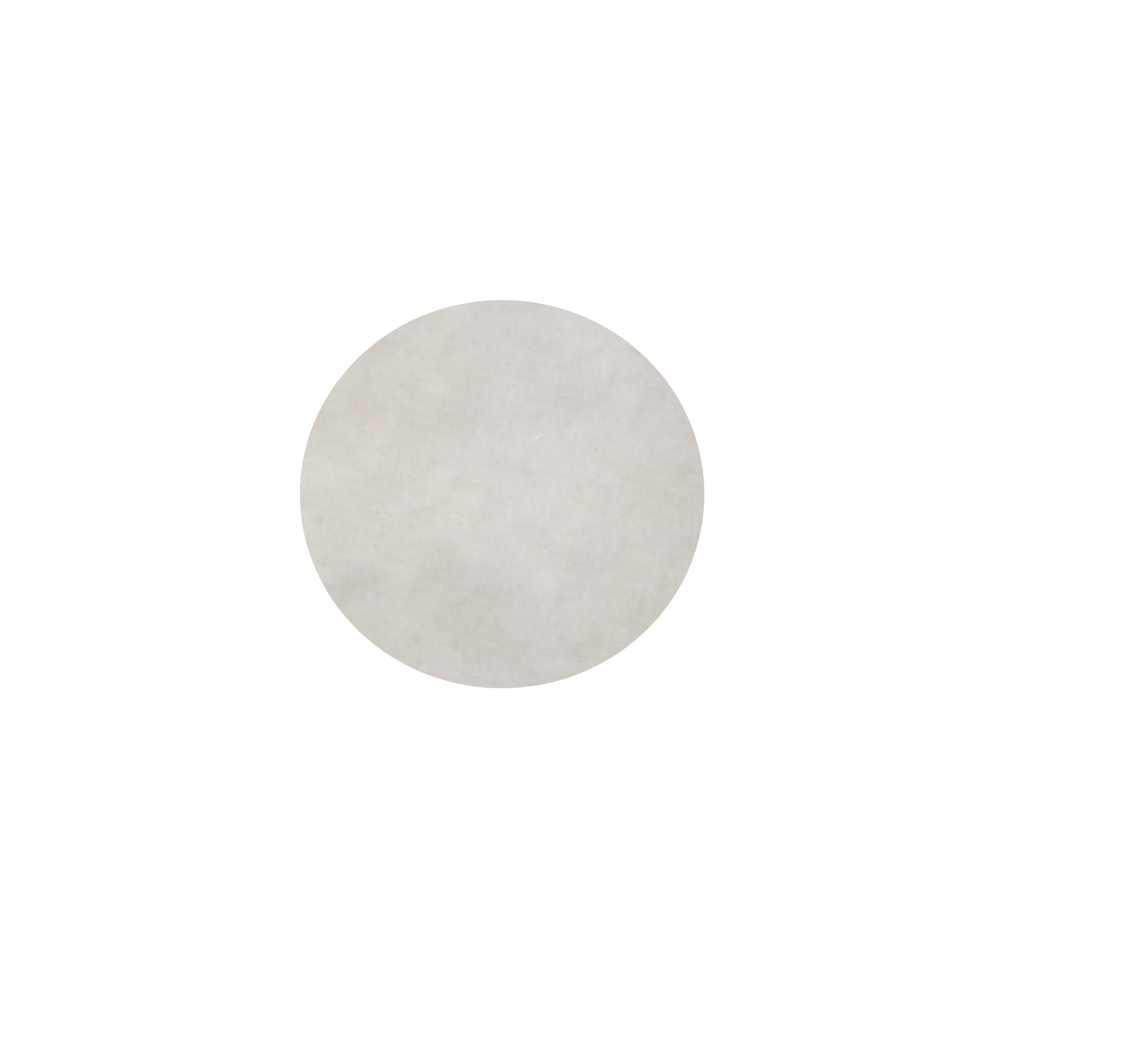 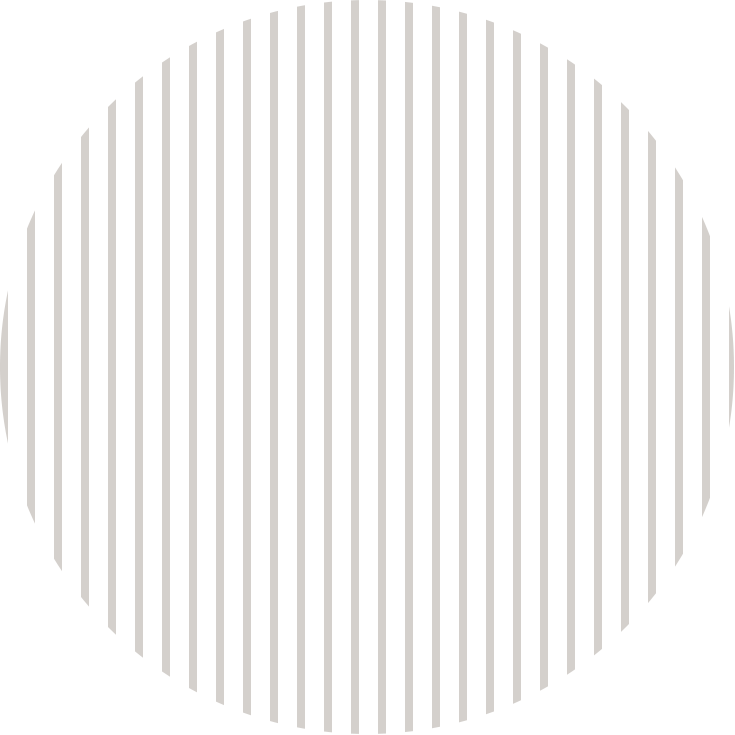 Zapraszam 
do dyskusji